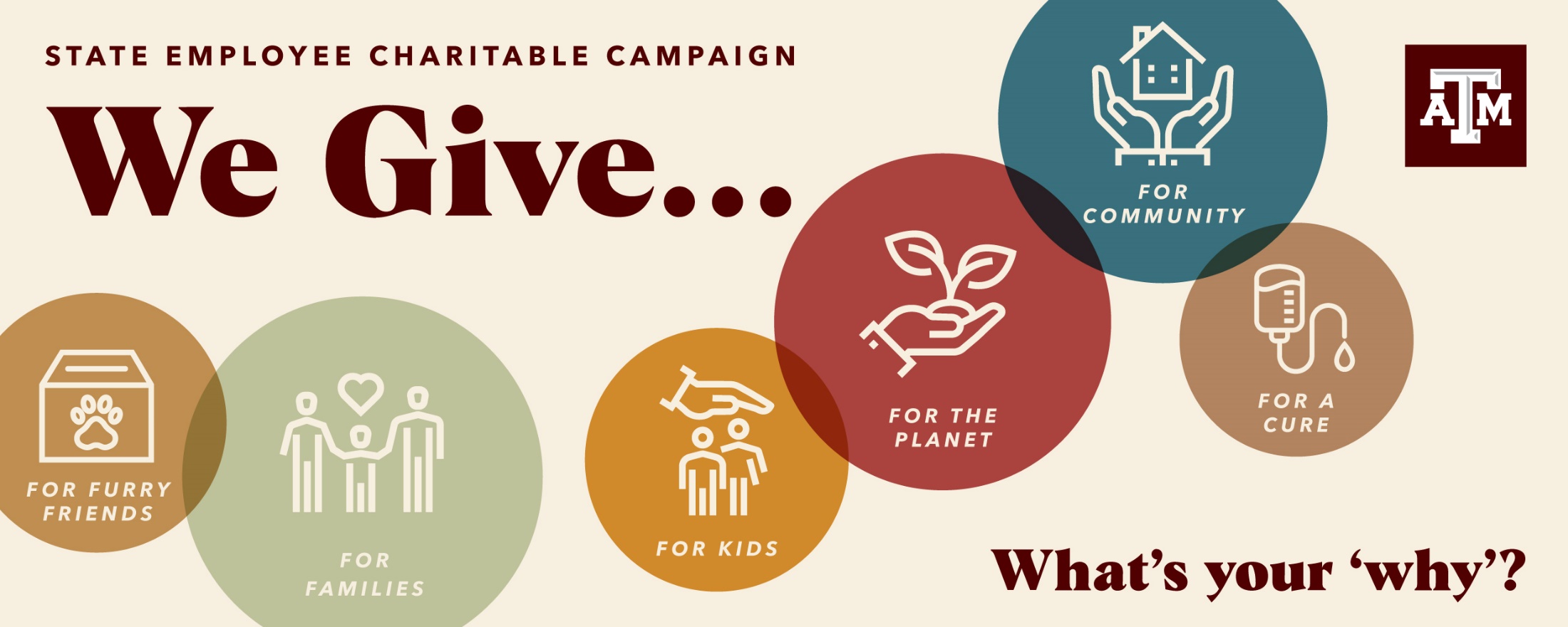 UNIT COORDINATOR TRAINING
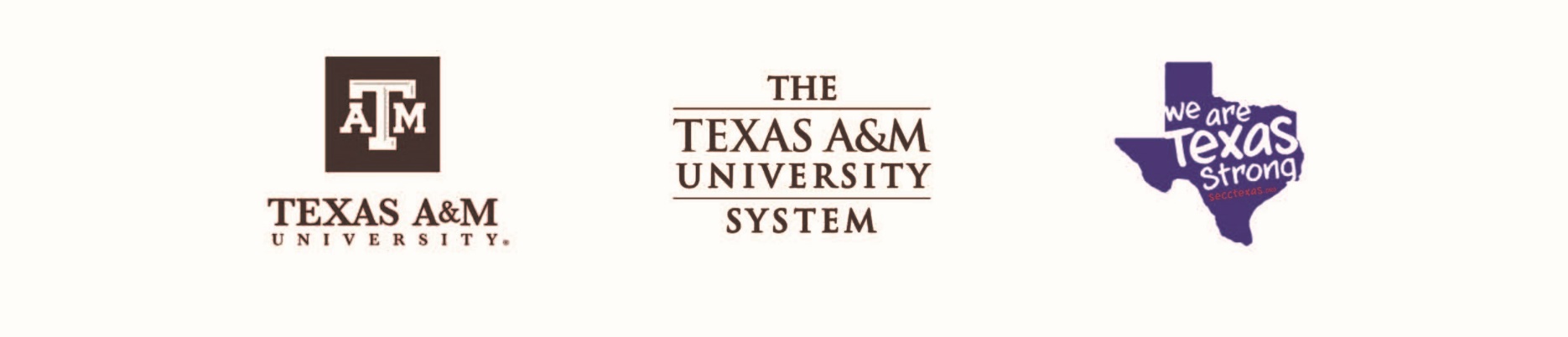 1
WHAT ARE WE GOING TO COVER?
2023 SECC Contact Information
What is the SECC?
How is the SECC Managed?
How Do Employees Participate?
Guidance for Completing Pledge/Gifts
Leadership Givers
Fundraising
What is an Area Coordinator? What are Their Responsibilities?
What is a Unit Coordinator? What are Their Responsibilities? 
Summary of Forms
2023 Important Dates
2023 Goals
2
2024 SECC CONTACT INFORMATION
UNITED WAY						

PEGGI ONDRASEK
President and CEO
1716 Briarcrest Dr Ste 155     Bryan TX  77802
979.696.4483 x 101  |  pondrasek@uwbv.org 


LOCAL EMPLOYEE CAMPAIGN LIAISON

KIM FOX  Manager
Office of Community Engagement
Administration Bldg., Room 318G	
1245 TAMU      College Station TX  77843
979.845.8008  |  kfox@tamu.edu
3
2024 SECC CONTACT INFORMATION
SYSTEM CAMPAIGN


Joe Elabd					Hope mireles
A&M System Campaign Chair				A&M System Campaign Manager	
Vice Chancellor for Research 				Vice Chancellor for Research 
301 Tarrow Street, 7th Floor				301 Tarrow Street, 7th Floor
College Station, TX 77840				College Station, TX 77840
979-458-6000  yelabd@tamus.edu	979-458-6041    hmireles@tamus.edu
4
2024 SECC CONTACT INFORMATION
CAMPUS CAMPAIGN


John Mccall			Mandy Rutledge
A&M Campus Campaign Chair			A&M Campus Campaign Manager
Division of Finance			Division of Finance
Jack K. Williams Admin. Bldg, Ste. 202	Jack K. Williams Admin. Bldg., Ste. 202
1181 TAMU			1181 TAMU
College Station, TX 77843			College Station, TX 77843
979-845-5727 | j-mccall@tamu.edu		979-845-5727 |  mrutledge@tamu.edu
5
2024 SECC WEBSITES
STATE OF TEXAS SECC WEBSITE
www.secctexas.org

   
TAMU & TAMUS SECC WEBSITE
www.tamus.edu/secc
 
  
TAMU & TAMUS SECC FACEBOOK PAGE	
www.facebook.com/TAMUSECC
6
WHAT IS THE SECC?
For 25+ years, state, higher education and retired employees have contributed through the SECC to provide support to food banks, homeless or domestic violence shelters, job training programs targeting veterans, and other community programs to help keep Texans healthy, safe, and strong. 

Created by Legislation in 1993  
First campaign conducted in 1994
Offered Texas state employees greater giving options with hundreds of charitable choices
The only workplace charitable campaign  in which state employees can make a voluntary, tax-deductible contribution to charities through payroll deduction, cash, or check
7
[Speaker Notes: Choice!
There are over 400 approved organizations to choose from.  You decide which organizations best address your concerns.
Confidence!
All agencies participating in the SECC must meet strict eligibility standards established by state law and are screened by the SECC State Policy Committee. Therefore, you can feel confident your gift is being used efficiently and effectively by your designated charities.
Convenience!
 The SECC encourages you to take advantage of the online payroll deduction as a convenient method for giving- monthly or one-time gift]
HOW IS THE SECC MANAGED?
Governing and Administrative Structure:
State Policy Committee
State Employee Committee
State Campaign manager
Local Employee Committee
Local Campaign Manager – United Way of the Brazos Valley


Charity Review Process:
Charity Application
Administrative Review
Local Employee Committee Review and Approval
Texas A&M University
Texas A&M University Chair
Texas A&M University System Chair
Texas A&M University
Area Coordinator
TAMUS
Area Coordinators
TAMUS
 Unit Coordinators
Texas A&M University Unit Coordinators
8
CAMPAIGN DATES
Pledge Period: September 1 – October 31

Reports Due to LCM: November 17
Have all deposits and reports to GSC Accounting Services by November 14

Payroll Deductions: January 1 – December 31
9
HOW DO EMPLOYEES PARTICIPATE?
Donation Options 

Single Sign-On Workday – Payroll deduction: sso.tamus.edu   
Monthly payroll deductions (9 or 12 month based on employee status with a $2 per charity, per month minimum).
One-time donations to be deducted in January.
Automated Authorization Forms – One-time cash and check gifts only
Checks should be made payable to the SECC.  
https://it-lf-ecmf.tamu.edu/Forms/SECC-HigherEducationAuthorizationForm  
Credit Card – One-time gift  
Donor registers and makes a donation at https://secctexasgiving.org/_brazosvalley/
Select appropriate Employer and fill out registration form
Activate account per email instructions, select charity and make your donation.
Participation in Fundraisers – numerous options for further support
Document donors name for fundraising donations of $24 or more on authorization form
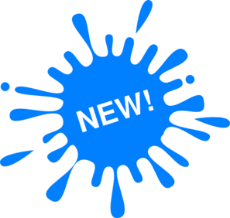 10
[Speaker Notes: Employees paid monthly:
Payroll deductions start in December and will be reflected on January paycheck (of the new calendar year).

Employees paid bi-weekly: 
Monthly deductions taken from the second paycheck each month, starting in January.

Payroll deductions are made after taxes have been withheld.

Payroll deductions can be stopped at any time by contacting payroll office.]
GUIDANCE FOR COMPLETING PLEDGE/GIFTS
Donor Designation Options   

Employees may select the charities they wish to support from the SECC brochure or the SECC directory (available in hardcopy or on the SECC website). 
https://www.secctexasgiving.org/ 

Employees may designate to a single charity or up to six different charities from any three charitable groups. The first 2 digits of the 6-digit agency number identify the charitable group.
Example: 250000 – United Way of the Brazos Valley
Example: 500000 – Adopt-A-Beach
Example: 415062 – Mission Road Ministries

AUTOMATED AUTORHIZATION FORM -- The employee completes the online form and takes a printout with cash/check to Area or Unit Coordinator.
11
LEADERSHIP GIVERS
Leadership Givers are donors who donate $1,000 or more.  

Leadership Givers are recognized for their gift on the SECCTexas.org website and in the printed directory for the next campaign.
Donor can opt to not be acknowledged
Ensure donor’s prefix is listed on form (i.e. Dr., Mr., Mrs., Mr & Mrs) if they want it included in their acknowledgment.  

Donations from two employees (spouses) can be combined to meet the Leadership Giving required donation of $1,000 or more.  
The Unit Coordinator for each employee needs to email secc@uwbv.org to communicate that the employees wish to be recognized together.
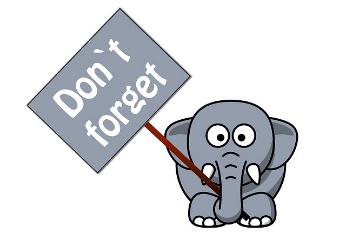 12
FUNDRAISING
Fundraisers can be a fun way to bring in extra donations. 

Check out the Best Practices handout for more great ideas and information.

Select a charity to receive the proceeds from the event.

An authorization form needs to be completed for each fundraiser and charity(ies) need to be selected for the designation.

Document fundraising donations of $24 or more on a separate spreadsheet
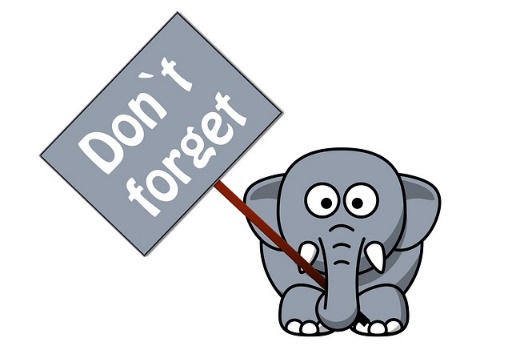 13
AREA COORDINATOR
Administrative Responsibilities:
Work with Administration to set Goal(s) (% or $)
Provides leadership and direction for the campaign in your area.
Appoints unit coordinators to ensure all employees in your area are given the opportunity to participate.
Trains unit coordinators, as necessary.
Serves as a motivator, facilitator, and resource for your unit coordinators.
Deliver weekly deposits on Thursdays
What is an Area Coordinator?
Manage the campaign activities for divisions of the System and University.
Provide the link between campaign leadership and the Unit Coordinators. 
Have Financial Reporting responsibilities.
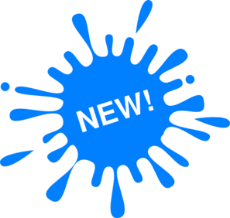 14
UNIT COORDINATOR
Administrative Responsibilities:
Be familiar with the payroll donation on SSO, authorization form and credit card processes
Host Fundraisers – document names of fundraiser participants who donate $24 or more.  
Deliver forms to the Area Coordinators Wednesday by 9 a.m.
Represent your unit at the training workshop and other meetings as scheduled.
What is a Unit Coordinator?
The front line members of the SECC team.  

Distribute materials to employees, fill out and deliver weekly reports

Answer questions to assist with understanding and participating in the SECC.

Share messages with employees on charities in the SECC.
15
UNIT COORDINATOR
WEDNESDAY MORNING “TO DO” LIST
AUTOMATED AUTHORIZATION FORMS
	Print confirmation email, copy to employees
	Copy to area coordinator with cash/check 
	Fill out for Fundraisers
Include spreadsheet with list of participants of $24+ donors
	 Keep one copy for your files
                                                        
FORM 2&4 – Cash/Check Donations
	Balance cash & checks
	Deliver to area coordinator by 9am on Wednesdays


	** Keep a copy of everything for your records **
16
Best Practices
Best Practices for a Successful Campaign

Post signage around offices
Post on your personal social media 
Recruit a Team  - Make use of your charity’s Ambassador
Incorporate Leadership Giving
Rally the Troops and Make the Ask*
Use the I Gave Button on your email signatures and share in your department.
Distribute the We Give poster to donors to post in their office.
Report, Thank & Inform

*Goal of 100% AWARENESS!
17
[Speaker Notes: Find unique ways to make the “Ask” outside of sending emails which tend to get lost or overlooked.

We will give you a draft post to share on your social media on September 1.]
SUMMARY OF FORMS
18
AUTOMATED AUTHORIZATION FORM
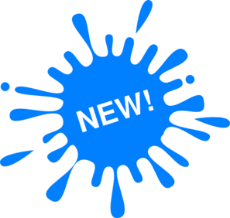 Used by:
Employee: for one-time cash or check gifts only
Unit Coordinator: document fundraiser

Fundraisers: form must be completed for each fundraiser. 
Coordinator should select charity(ies) to designate funds.
For “Name” list the unit and title of the fundraiser.
Identify donors who contributed over $24 on a separate spreadsheet to be included with form.
 
The link to this form is on the SECC website tamus.edu/secc.
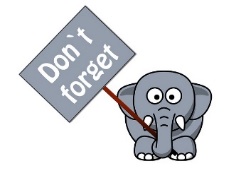 19
AUTHORIZATION FORM
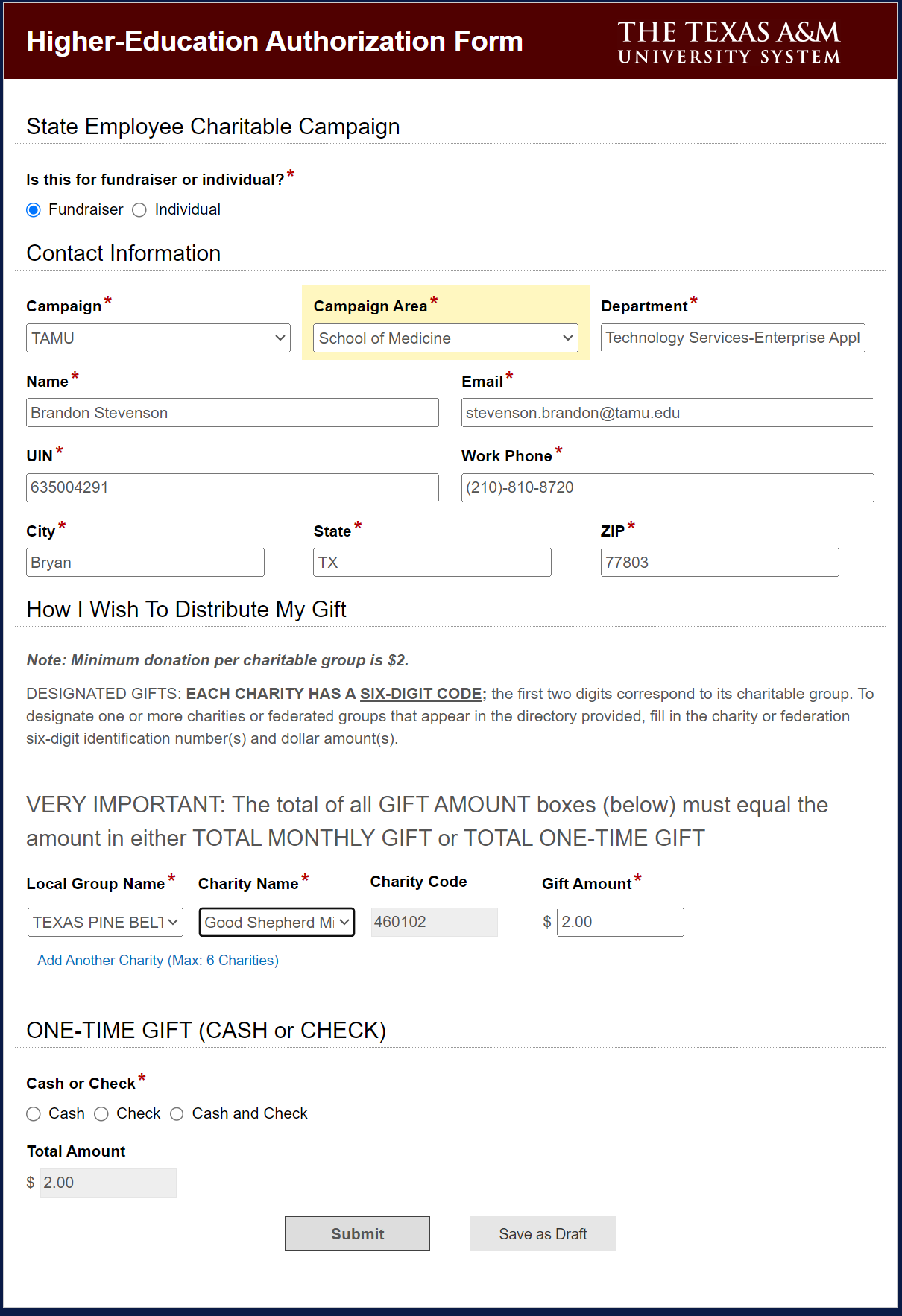 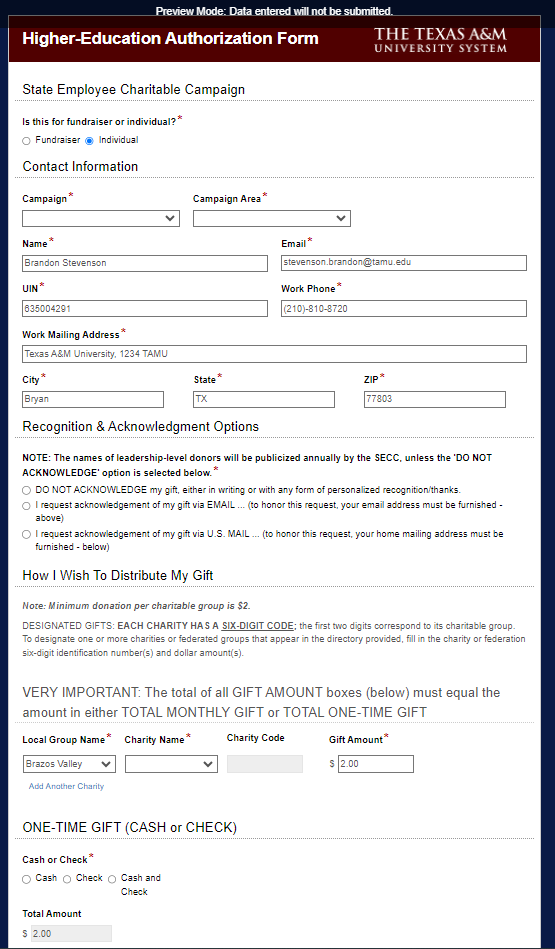 20
Fundraiser Participants
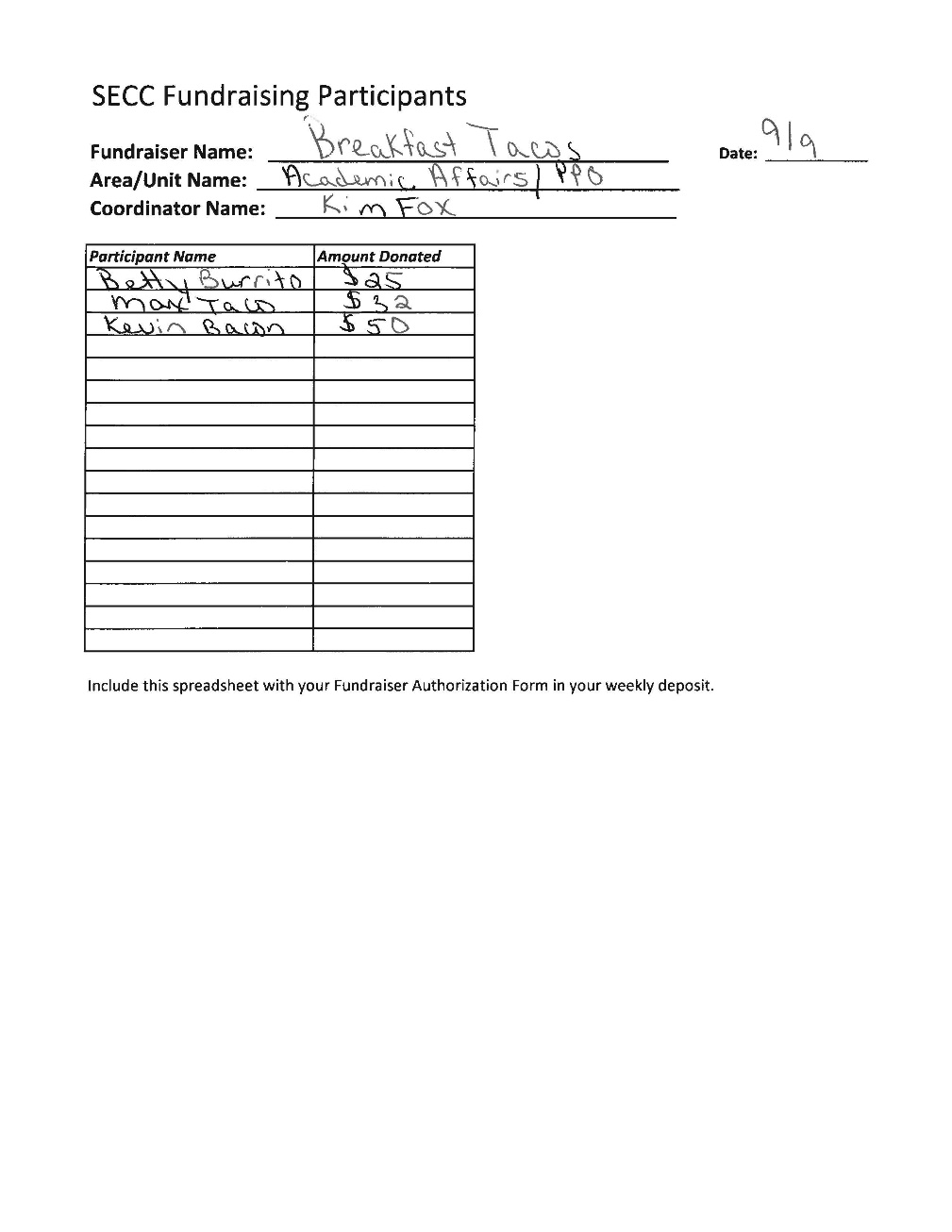 Used by:
Unit Coordinator: document fundraiser participants of $24 or more

Must be paperclipped to printout of  Authorization Form and turned in with weekly deposits.

Available on the website at tamus.edu/secc
21
FORM 2&4
Completed by Unit Coordinators; reviewed by Area Coordinators

For all cash and check donations, whether one-time or fundraiser

Retain a copy for your records

Available for download on the SECC website tamus.edu/secc
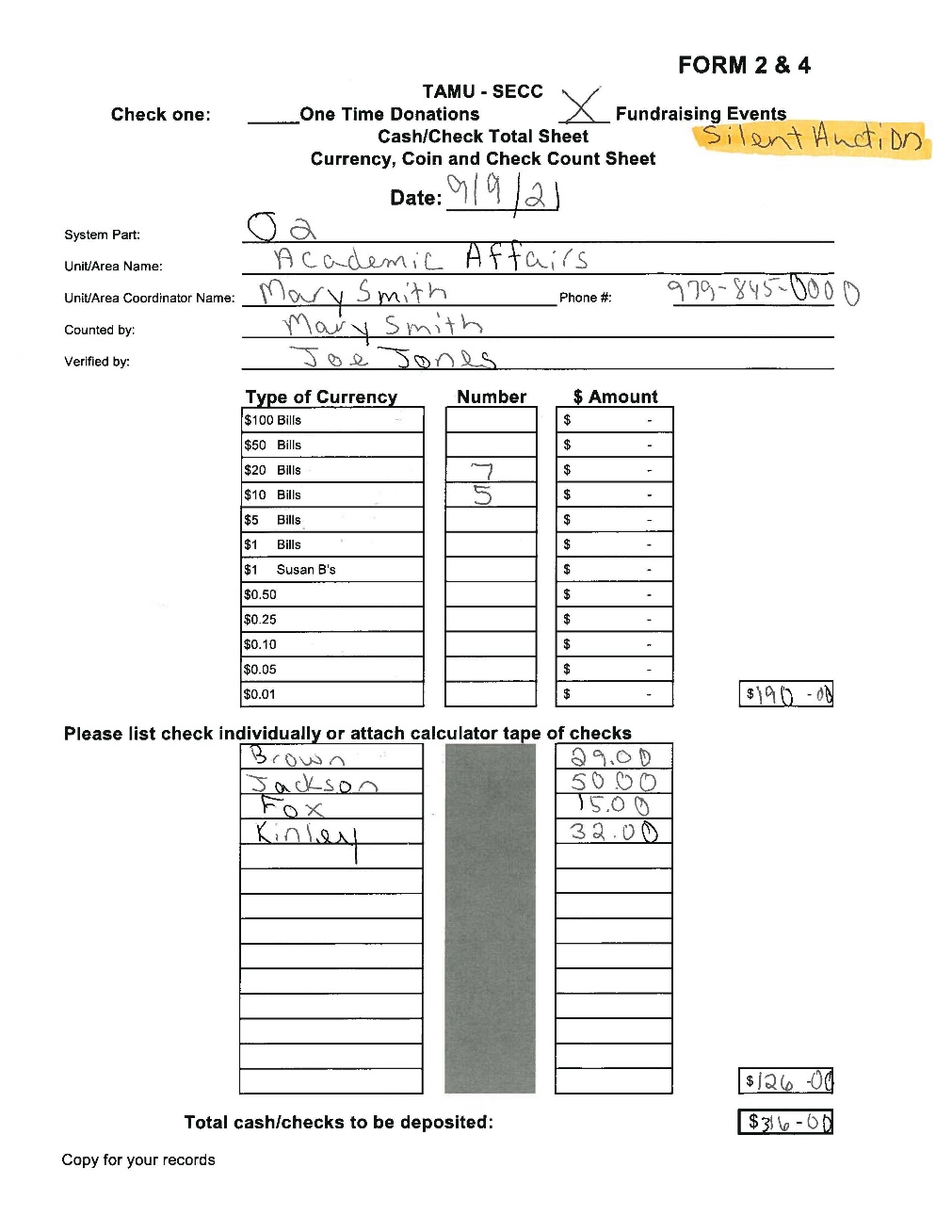 22
Trends & Goals
2020
2023
2020
2021
2022
2023
2024 Campaign Goal:		University- $300,000
				System - $250,000
				TOTAL - $550,000

2024 Participation Goal:		University - 8%
				System – 8%
23
[Speaker Notes: *** An important part of reaching our goals are FUNDRAISERS – Share Handout]
SECC 2024 Important Dates
August 21-23 – Distribute Materials
September 1 – Campaign kicks off; SSO and credit card giving sites LIVE
September 4 – Campus email from the President
Wednesdays – Unit Coordinators deliver Forms, Cash and Pledges to Area Coordinators
Thursday – Area Coordinators prepare and deliver deposits to DAS
September 16 – Early Bird Deadlines
October 15 – Better Late Than Never campus deadline
October 31 – Campaign ends 
November 14 – Final Processing Deadline!
24
THANK YOU!!!
For your efforts in making the 2024
State Employee Charitable Campaign a success!


QUESTIONS?
25
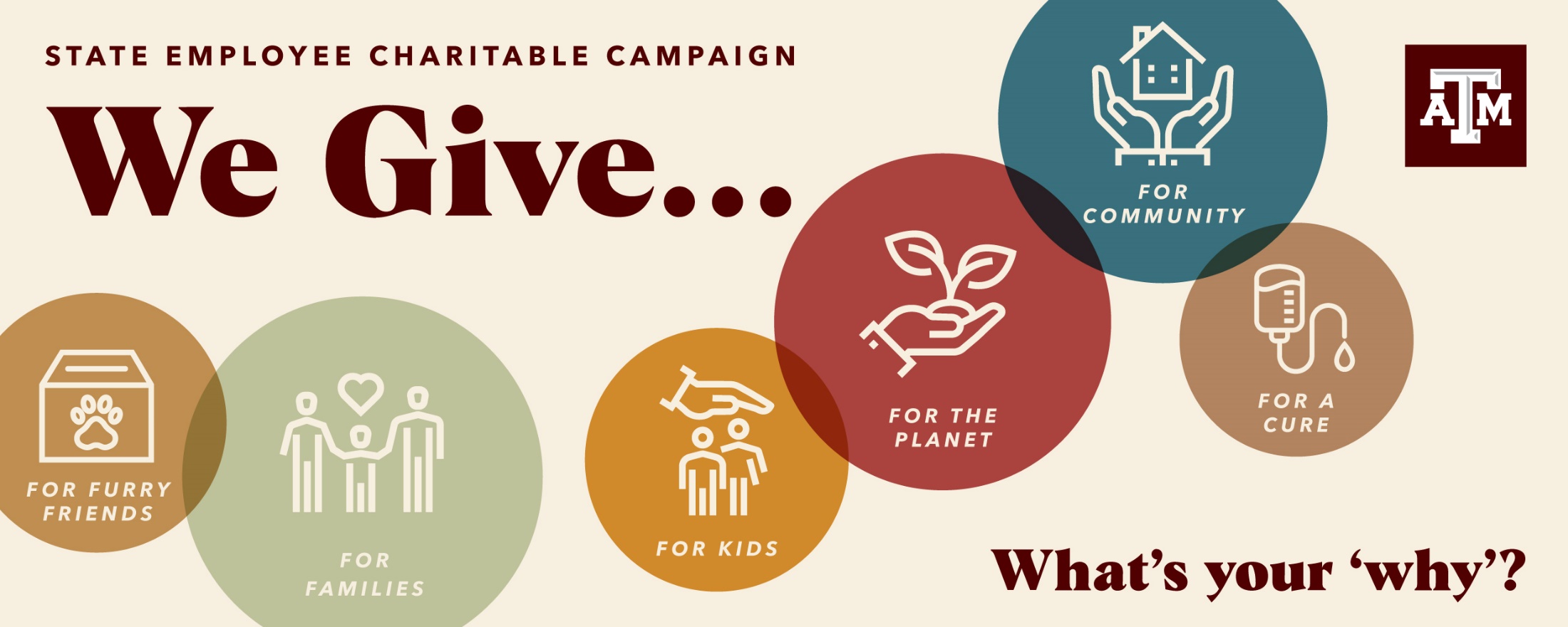 FOR MORE INFORMATION, PLEASE VISIT TAMUS.EDU/SECC
26
[Speaker Notes: TURN IT BACK OVER TO CHAIRS FOR FINAL COMMENTS]